2
KÍNH CHào quý phụ huynh và các em học sinh
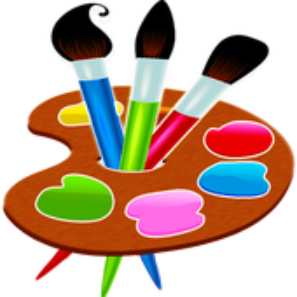 Giáo viên: TRẦN THỊ DIỄM
Năm học: 2022- 2023
1. Khởi động
Đoán tên của nét
Mĩ thuật
     Chủ đề: Sự thú vị  của nét (Tiết 1)
Mĩ thuật 2
Chủ đề 2: SỰ THÚ VỊ CỦA NÉT (Tiết 1)
Kiểm tra đồ dùng học tập: Sách MT lớp 2;
Bút chì, màu vẽ, tẩy,giấy màu, đất nặn....
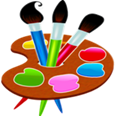 Thứ năm ngày 10 tháng 12 năm 2020
Mĩ thuật
Mĩ thuật 2
Chủ đề 2: SỰ THÚ VỊ CỦA NÉT ( Tiết 1)
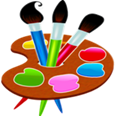 Yêu cầu cần đạt
- Học sinh có biết cách thể hiện nét và sử dụng được yếu tố nét để trang trí sản phẩm mĩ thuật
Ở lớp 1 chúng ta đã được biết các nét đó là nét ngang, nét dọc, nét xiên, mét cong hở, nét xoắn ốc,...
2. Khám phá: Nét trang trí trên một số vật dụng
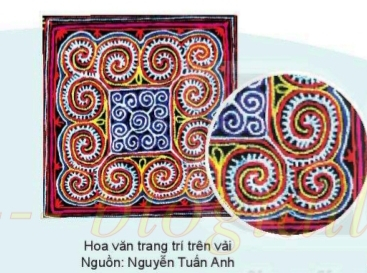 + Nêu tên những đường nét có trên vải?
+ Nêu tên những nét có trong hình ?
+ Trong hình  có những hoa văn, hình ảnh gì ?
+ Nêu tên những nét có trong hình 1?
+ Trong hình 1 có những hoa văn, hình ảnh gì ?
Nét trong sản phẩm mĩ thuật
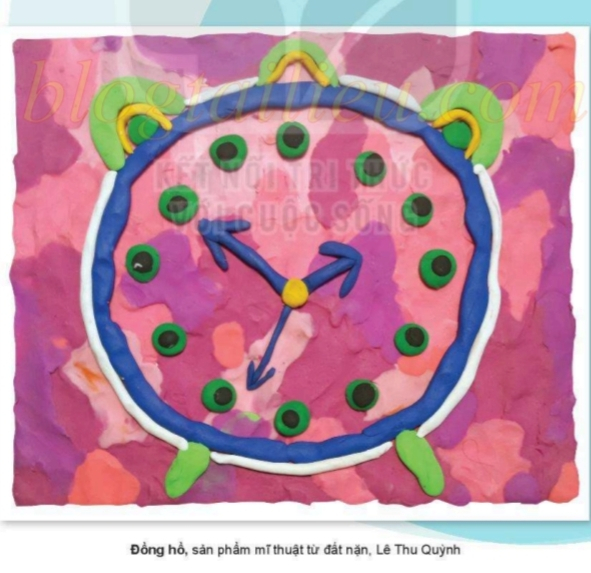 + Nét thể hiện hình ảnh gì ?
+ Bạn đã sử dụng những loại nét nào để thể hiện hình ảnh?
+ Sử dụng chất liệu gì để tạo nên được sản phẩm?
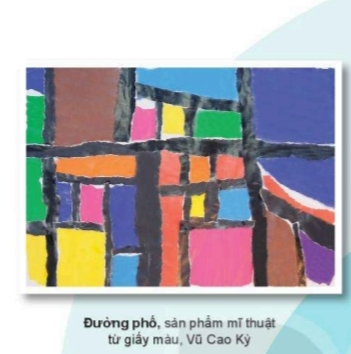 + Nét thể hiện hình ảnh gì ?
+ Bạn đã sử dụng những loại nét nào để thể hiện hình ảnh?
+ Sử dụng chất liệu gì để tạo nên được sản phẩm?
+ Nét thể hiện hình ảnh gì ?
+ Bạn đã sử dụng những loại nét nào để thể hiện hình ảnh?
+ Sử dụng chất liệu gì để tạo nên được sản phẩm?
Ghi nhớ: 
- Nét có nhiều trên các sản mĩ thuật và trong đời sống.
- Nét được tạo ra bằng nhiều cách và được tạo bằng nhiều chất liệu khác nhau.
- Trong một sản phẩm mĩ thuật, có thể kết hợp nhiều loại nét khác nhau để thể hiện.
Cách thể hiện
Một số sản phẩm tạo hình từ nét
3.Thực hành
Vẽ hoặc xé dán để tạo nên sản phẩm mĩ thuật nổi bật yếu tố nét.
Đánh giá nhận xét tiết học
Dặn dò: Chuẩn bị đầy đủ dụng cụ học tập
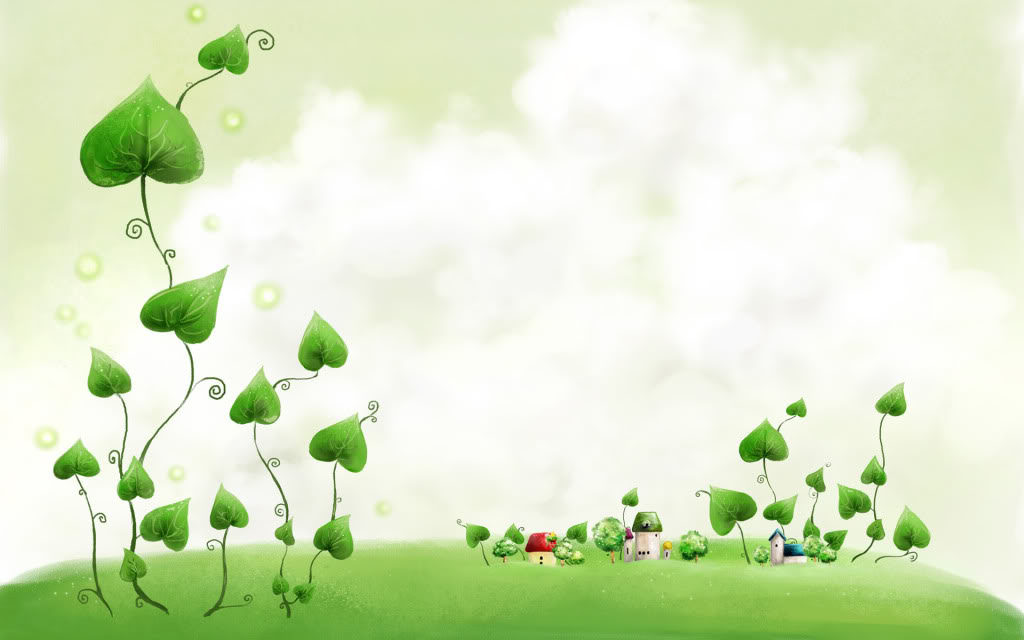 Xin chân thành cảm ơn !